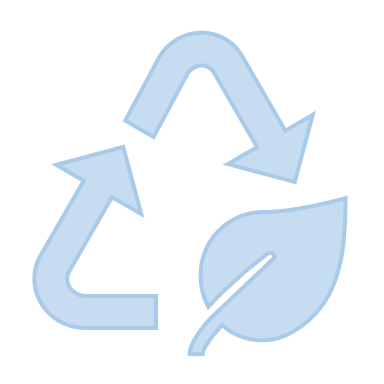 ‘‘Eco friends’’
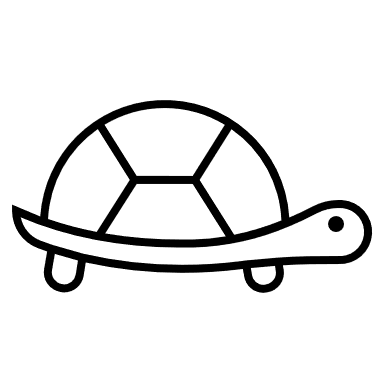 By Samia and Radiyah
INTRODUCTION
We have decided to launch a fun recycling club. To help the planet by  decreasing common things like pollution
But it is and we are here to make a change, and that can start with our club.
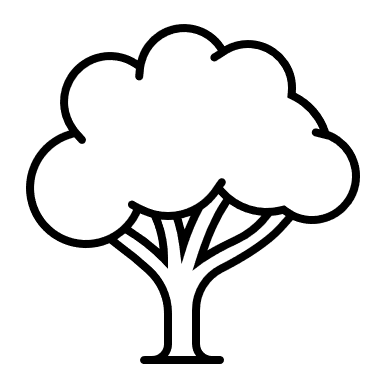 Nowadays, people think pollution is not as serious as it really it.
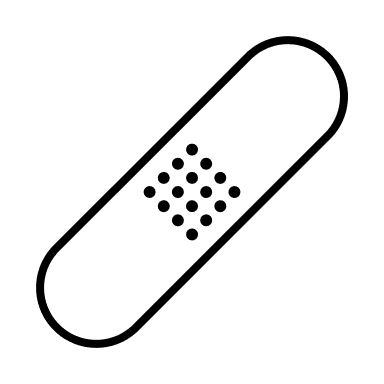 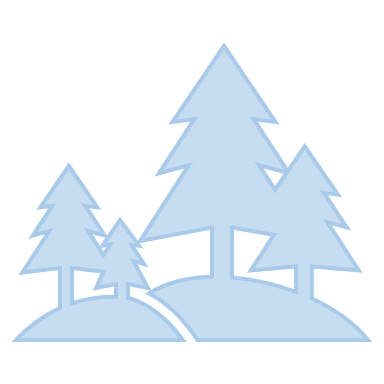 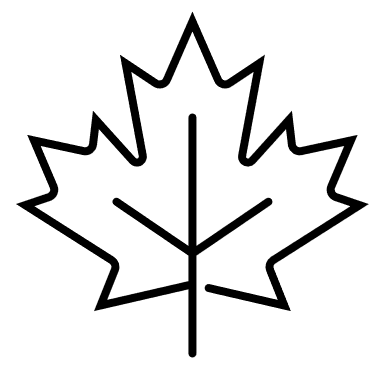 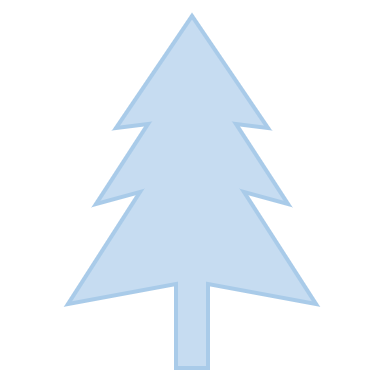 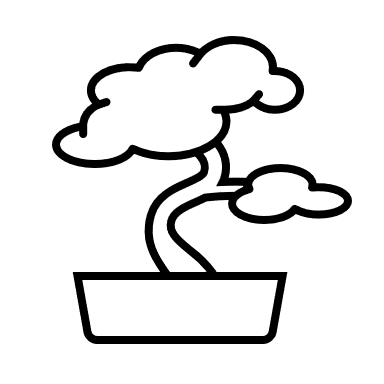 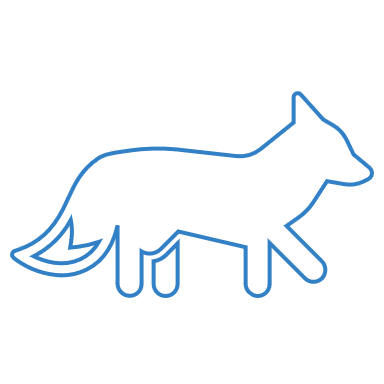 What do we do in the club?
We are planning to do some fun activities that can also be beneficial to the planet and get more people to recycle!
Like for example making a whole mini town out of recycled materials to show how much recycling can do, and that’s just one thing!
We will also be doing lots of gardening to help the planet and people, by distributing more O2 (oxygen).
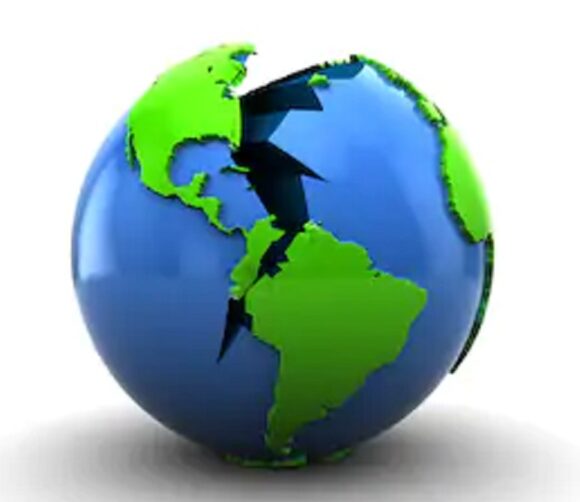 Why do we even want to start a planet helping club?
We also believe we can turn this
We believe we can help millions of people just by doing small things. We also believe that it takes 1 person to make a difference so what about 2 and when we launch our club maybe even more.
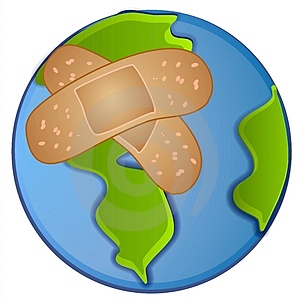 Into this
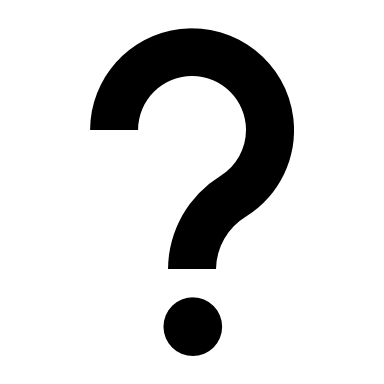 What is the message we are trying to send in this power point?
We believe that through this power point we can reach out to the people, the audience and change the world for the better. It would be an absolute honour for you to support us through the journey of saving the earth, and that’s if our club goes well. As you know we already have many recycling bins in our school but what about outside, If we can place recycling bins all around our community it will encourage more people to recycle. Which is exactly the message we are trying to spread.
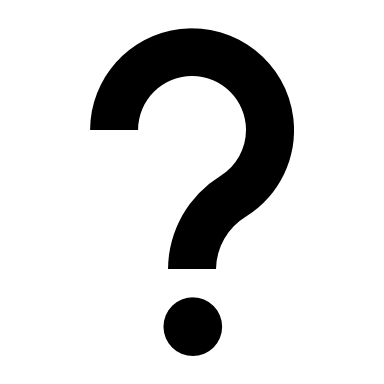 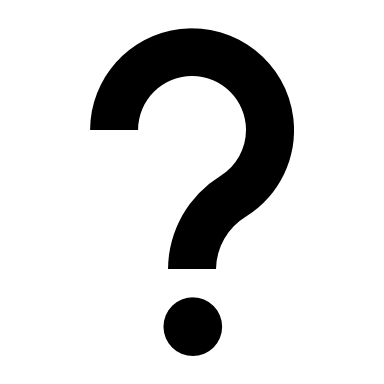 What is the reason behind this club?
We have always had a love for plants and the earth. We both love gardening and recycling and doing what we can to help. We also want to prove that if kids can do it then everyone can, many people don’t recycle cause they think they don’t need to. Through this message we hope they realise that it would be amazing and a big help if they would. We are definitely trying our hardest and I hope you can see that threw this power point. Thank you for listening and giving us your time
And that’s the end!
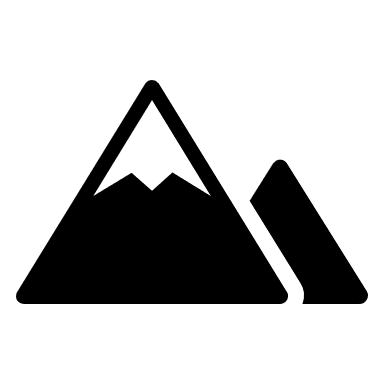 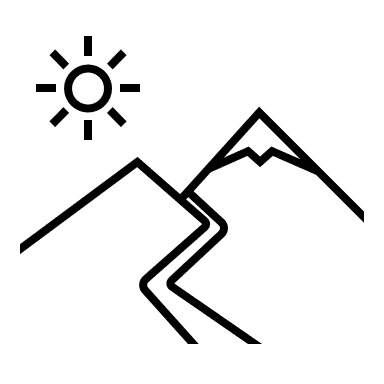 Hope you enjoyed it! Thank you for listening and giving us your time
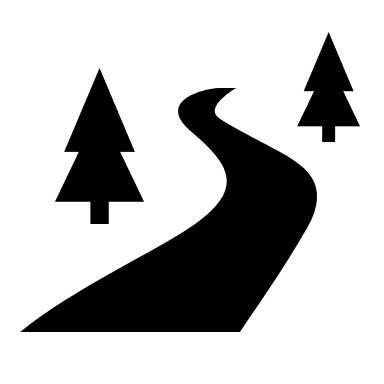